Профилактика инсульта
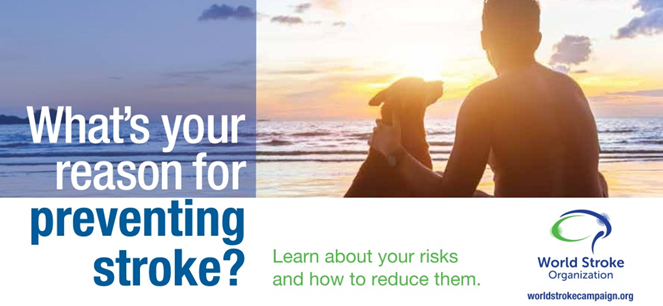 Об инсульте
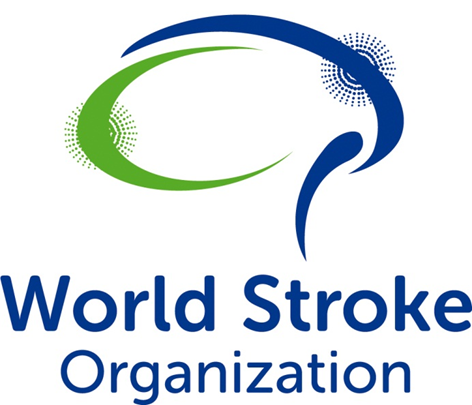 Инсульт случается, когда нарушается кровоснабжение участка мозга, в результате чего происходит повреждение и гибель клеток мозга.  
В зависимости от области повреждения проявляется нарушениями речи, движения или тем, как человек думает или чувствует.
Инсульт предотвратим
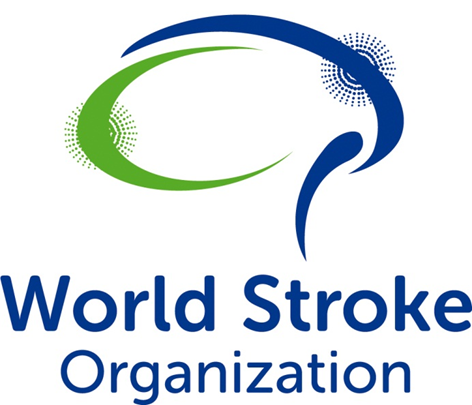 случаев инсультов связаны 
                           с факторами риска, на которые
                           Вы можете повлиять
80 %
Риски  инсульта
АРТЕРИАЛЬНОЕ   ДАВЛЕНИЕ
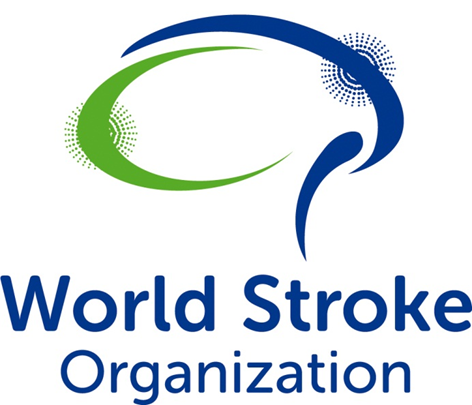 Артериальная гипертензия – причина инсульта 
почти в половине случаев
Знание артериального давления 
и контроль с помощью 
образа жизни и лекарственных средств      сокращает риск инсульта
ФИЗИЧЕСКАЯ   АКТИВНОСТЬ
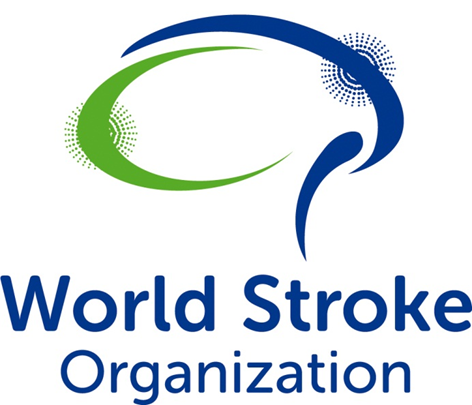 Более трети инсультов случается у людей, 
не занимающихся регулярной физической активностью
Умеренная физическая нагрузка 
ежедневно в течение 30 минут
сокращает риск инсульта
ЗДОРОВОЕ   ПИТАНИЕ
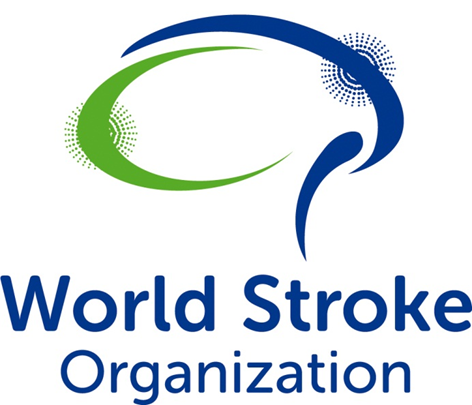 Почти четверть случаев инсультов связана с неправильным питанием
Употребление овощей и фруктов 
сокращает риск инсульта
ХОЛЕСТЕРИН
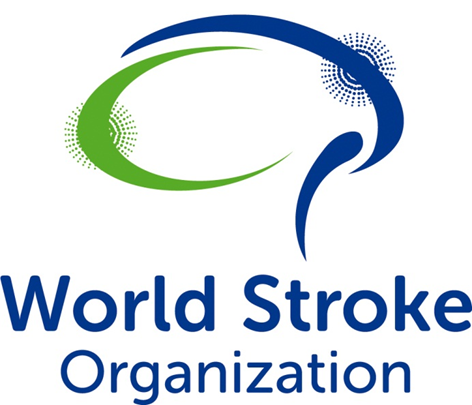 1 из 4 случаев инсульта связан с высоким уровнем «плохого» холестерина (ЛПНП)
Употребление малонасыщенных, негидрогенизированных жиров
сокращает риск инсульта

Если повышенный уровень холестерина не удается нормализовать диетой и физической активностью, поговорите с врачом о лекарственных препаратах, которые смогут помочь.
УЗ-ИССЛЕДОВАНИЕ  МАГ
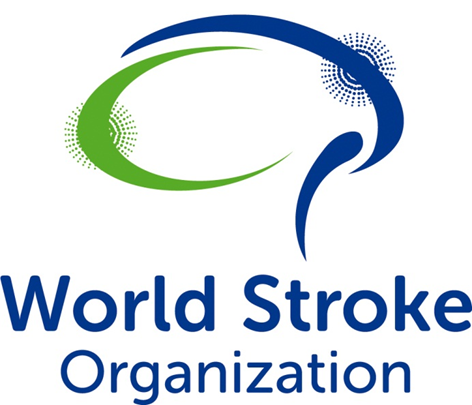 Скрининг пациентов с риском сердечно-сосудистых заболеваний
Рекомендовано ежегодное проведение исследования при сужении >50%
Стенозирующий атеросклероз МАГ
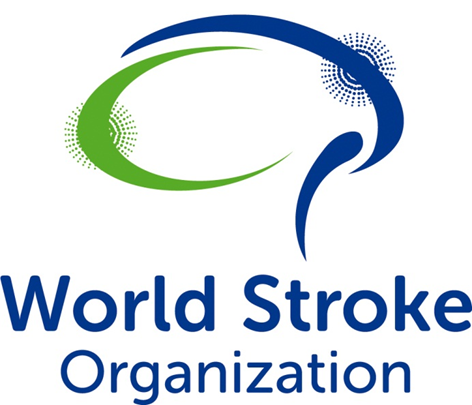 Рекомендовано рассмотреть оперативное лечение 
при сужении >70%
ВЕС ТЕЛА
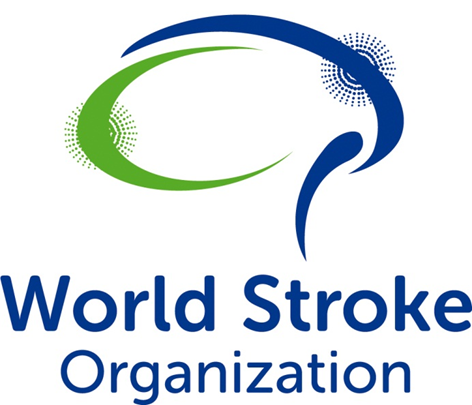 1 из 5 случаев инсульта связан с ожирением
Поддержание нормальной массы тела
сокращает риск инсульта
КУРЕНИЕ
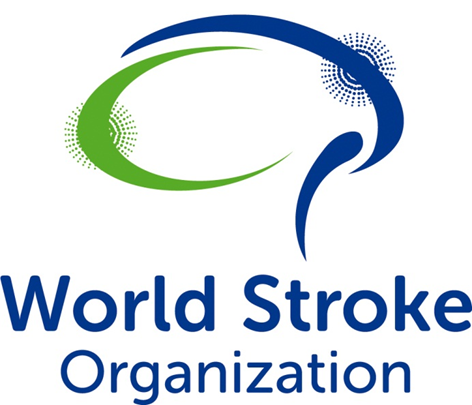 1 из 10 случаев инсульта связан с курением
Прекращение курения
сокращает риск инсульта

Обратитесь к врачу, если Вам трудно бросить курить.
АЛКОГОЛЬ
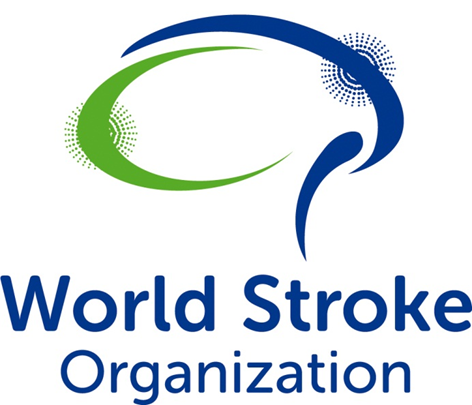 Более 1 миллиона случаев инсультов ежегодно связаны с избыточным приемом алкоголя
Снижение потребления алкоголя
сокращает риск инсульта
ФИБРИЛЛЯЦИЯ   ПРЕДСЕРДИЙ
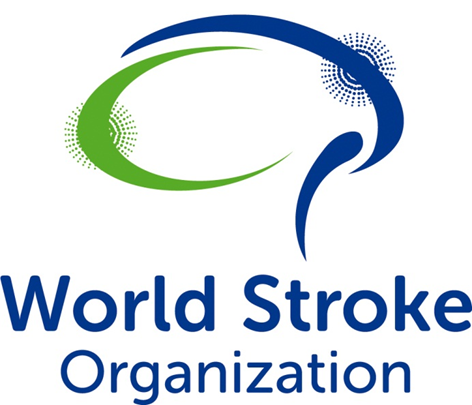 9 % случаев инсультов связаны с 
нарушением ритма сердца
Выявление и лечение 
фибрилляции предсердий
сокращает риск инсульта
САХАРНЫЙ   ДИАБЕТ
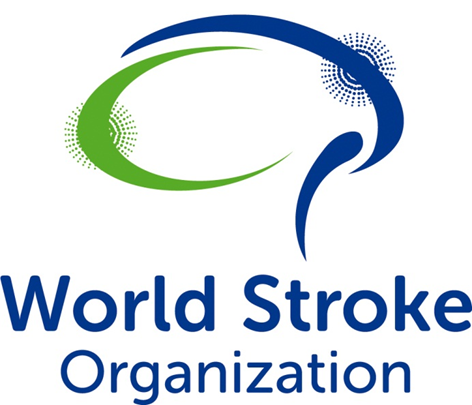 Сахарный диабет повышает риск инсульта
Выявление и лечение 
сахарного диабета
сокращает риск инсульта
АПНОЭ   СНА
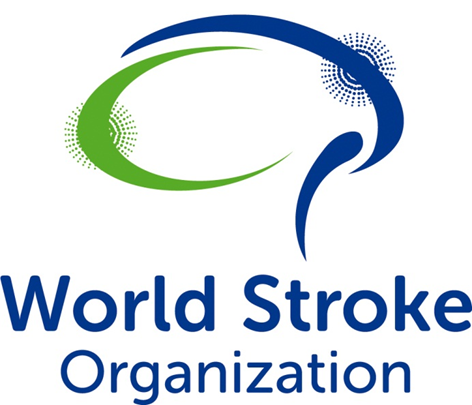 Синдром обструктивного апноэ сна повышает риск инсульта
Выявление и лечение 
апноэ сна
сокращает риск инсульта
АСПИРИН
Обсудите прием кроворазжижающих препаратов с врачом
Прием аспирина 
сокращает риск ишемического инсульта
Антитромботический кабинет
Для пациентов, получающих 
    кроворазжижающие препараты 
    с целью их эффективного и 
    безопасного приема
Индивидуальный риск инсульта
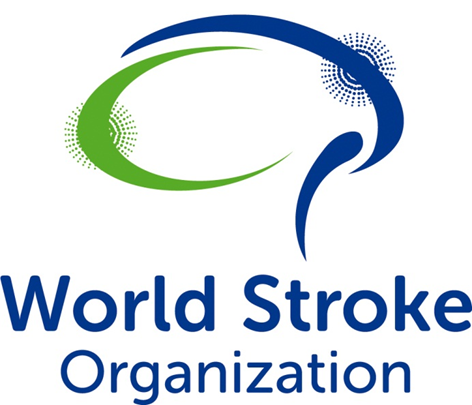 Рискометр
   инсульта
Симптомы  инсульта
Спасибо